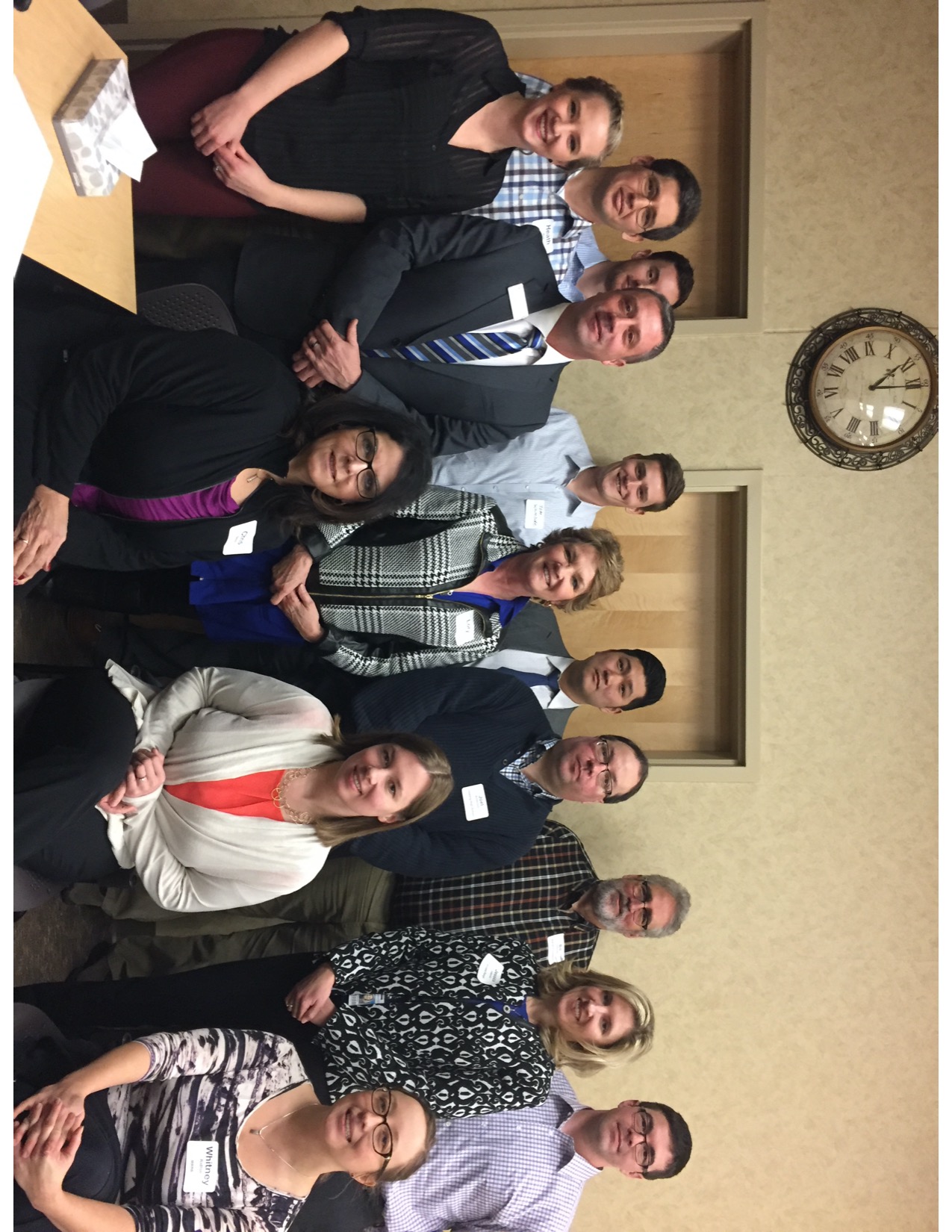 People + Process
Blandin Broadband Communities
BBC Success Pyramid
Program Goals
If you have great broadband, this is a process to:
Identify gaps and barriers to full community participation
Make full use of the broadband asset
If you are seeking great broadband, this is a process to:
Build a team to pursue improve connectivity, plus
Identify gaps and barriers to full community participation
Make full use of the broadband asset
Blandin Commitment
Proven framework
Facilitation
Up to $75,000 for project funding
Active learning
Experts
Other communities
The BBC Process
Proven Success Strategies
Project Design Process
Intelligent Community Framework
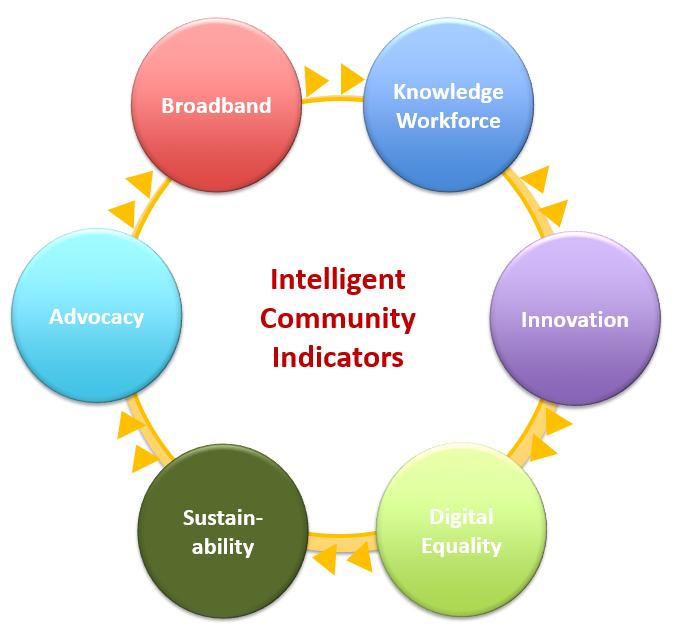 www.intelligentcommunity.org
Here to help!
Mary Magnuson – Grants questions
Broadband Program Administrator
memagnuson@blandinfoundation.org
218-327-8738

Bill Coleman – Process and projects questions
Community Technology Advisors
bill@communitytechnologyadvisors.com
651-491-2551